Disclaimer and Funding Statement
This presentation was prepared for the Mountain Plains Mental Health Technology Transfer Center under a cooperative agreement from the Substance Abuse and Mental Health Services Administration (SAMHSA). All material appearing in this presentation, except that taken directly from copyrighted sources, is in the public domain and may be reproduced or copied without permission from SAMHSA or the authors. Citation of the source is appreciated. Do not reproduce or distribute this presentation for a fee without specific, written authorization from the Mountain Plains Mental Health Technology Transfer Center. For more information on obtaining copies of this presentation please email gberry@wiche.edu. 

At the time of this presentation, Elinore F. McCance-Katz served as SAMHSA Assistant Secretary. The opinions expressed herein are the views of  Caitlin Synovec and Amber Richert and do not reflect the official position of the Department of Health and Human Services (DHHS), or SAMHSA. No official support or endorsement of DHHS, SAMHSA, for the opinions described in this presentation is intended or should be inferred. 

The work of the Mountain Plains MHTTC is supported by grant H79SM081792 from the Department of Health and Human Services, Substance Abuse and Mental Health Services Administration.
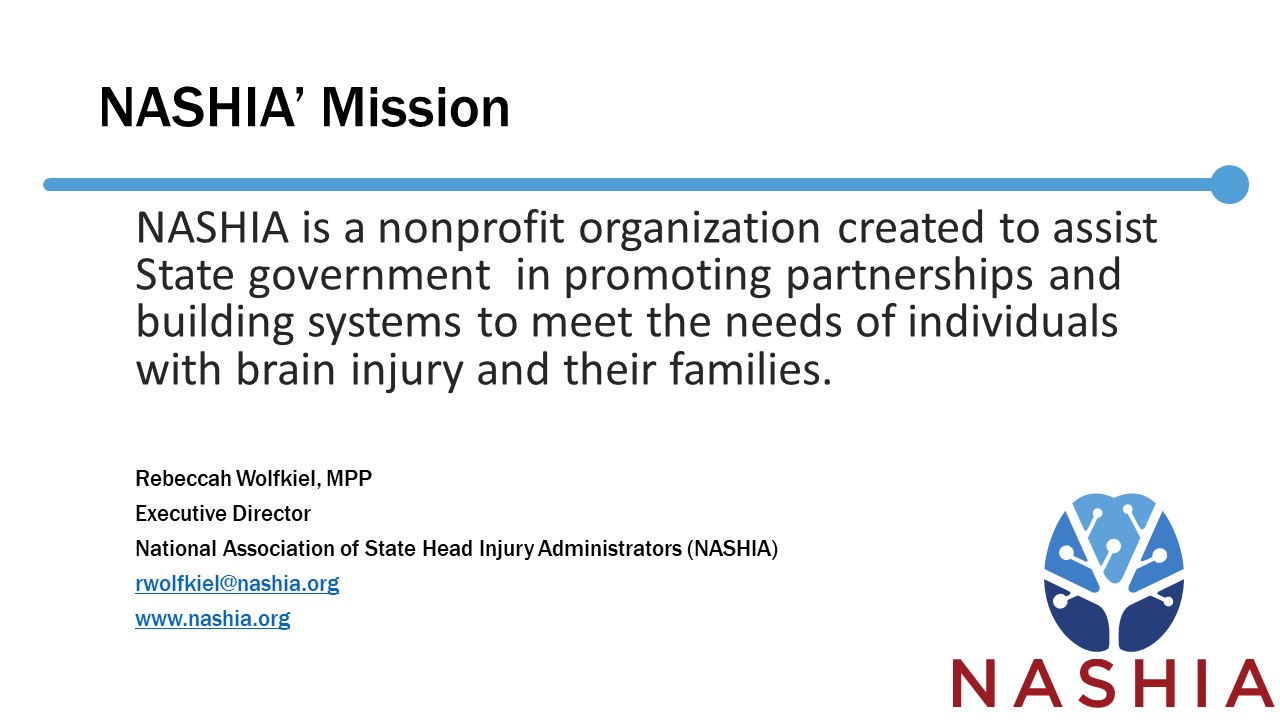 Traumatic Brain Injury and Mental Health for the Primary Health Care Community
Amber Richert, DNP, CRNP
Caitlin Synovec, OTD, OTR/L, BCMH
01
02
OVERVIEW
SCREENING  &  DIAGNOSIS
03
04
TODAY’S  TOPICS
COMMON COMORBID 
EMOTIONAL & BEHAVIORAL DISORDERS
CLINICAL CONSIDERATIONS
05
06
SUPPORT &  ACCOMODATIONS
DISCUSSION & QUESTIONS
Overview of TBI
A TBI is caused by a bump, blow, or jolt to the head that disrupts the normal function of the brain.
DEFINING  TBI
PATHOLOGY/ PATHOPHYSIOLOGY
GRADING  OF INJURY SEVERITY
Cerebral Contusions
Duration of Loss of Consciousness
PATHOLOGY & PATHOPHYSIOLOGY
Intracranial Hypertension
Duration of                Post-traumatic Confusion
Brain Swelling
HEADACHE
FATIGUE
COMMON SEQUELAE FOLLOWING MILD TBI
IRRITABILITY
DIZZINESS
SOMATOSENSORY
MOTOR
SEQUELAE AFTER MODERATE TO SEVERE TBI
EMOTIONAL BEHAVIORAL
COGNITIVE
Every brain injury is different
Experiences vary due to many factors:
Severity of injury
Localization of injury to brain 
Mechanism of injury
Other factors, including:
Pre-injury functioning 
Use of compensatory strategies 
Material supports (e.g. financial resources, access to transportation)
Social supports (e.g., family members, friends) 
Awareness of patient’s ongoing symptoms important to your clinical interactions and treatment
SEQUELAE OF TBI
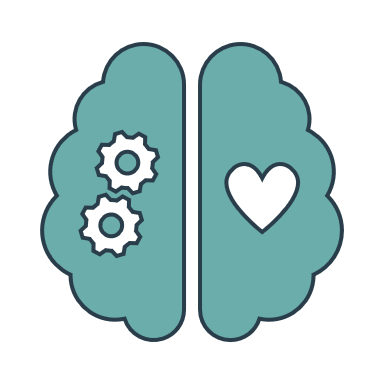 Majority with mild TBI experience symptoms in initial weeks and months after injury. 
“Postconcussion syndrome” often termed to describe symptoms experienced after mild TBI. 
Most will feel close to “normal” within the first three months after a single, uncomplicated mild TBI.
Different people have different rates of recovery. 
Recovery can be slower for Persons with one or more previous brain injury and older-age adults.
TYPICAL COURSE OF RECOVERY AFTER MILD TBI
Each year an estimated 1.5 million Americans sustain a TBI.
TBI is a leading cause of death and disability among children and young adults in the United States.
PREVELANCE
30,000 people are hospitalized and survive.
50,000 people die.
80,000 to 90,000 people experience the onset of long-term disability.
An estimated 5.3 million men, women, and children are living with a permanent TBI-related disability in the United States today
Screening and Diagnosis
DAY 1
DAY 2
DAY 3
DAY 4
DAY 5
POPULATIONS AT RISK FOR UNDIAGONOSED TBI
IMPORTANCE OF SCREENING FOR TBI
INDICATORS FOR SCREENING
INDICATORS FOR SCREENING
Screening Tools
Brain Injury Screening Questionnaire
HELPS Brain Injury Screening Tool
Ohio State University TBI Identification Method
Neuropsychiatric evaluation
Repeatable Battery for Assessment of Cognition (RBANS)
Questionnaires or medical history
Questions to Ask
DIAGNOSIS
Ever had injury to head? 
If so, accompanied by loss of consciousness (LOC), confusion, or memory disturbance? 
Obtain details of any hospital treatment, neuroimaging studies, brain-injury related surgeries, and rehabilitation services.

If patient has had head injury but no LOC, confusion, or memory problems, it is unlikely that a TBI has occurred. 

If head injury is accompanied by these problems, it is likely that a TBI has occurred. 
Query to determine severity of injury.
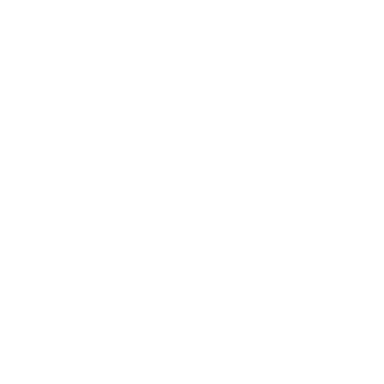 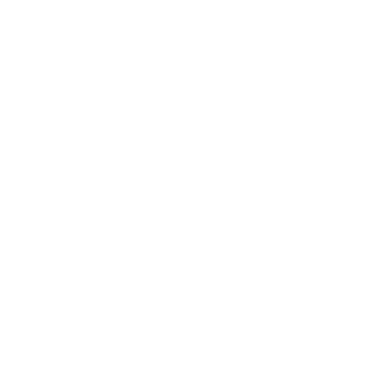 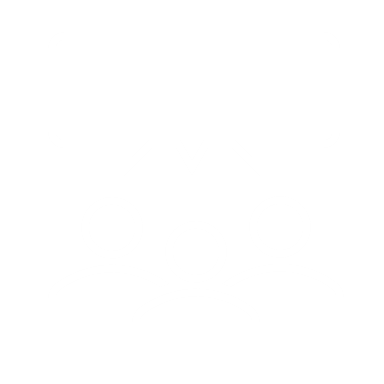 Patients with cognitive problems may have difficulty answering these questions or providing an accurate history.
DIAGNOSIS
When encountering patients with severe cognitive impairments, obtaining permission from the patient to talk with other family members may be critical to your management of the patient’s care.
Keep in mind that persons with TBI may have few obvious physical problems, yet have significant cognitive, emotional, or behavioral difficulties.
Obtaining medical records is important to understanding history of your patient with TBI. 
Variables to look for: 
Date and severity of injury 
Physical, cognitive, emotional, and behavioral changes related to injury 
Therapies received 
Assistive devices used to help with daily functioning
Social and material resources 
Functional limitations 

Recommendations 
Attend to the various dates when information was gathered, as information that was gathered early in recovery may not accurately reflect current functioning. 
 The closer in time that data collected in relation to your visit, the more accurate findings will be towards depicting your patient’s status
DIAGNOSIS
Duration of Loss of Conciousness
SCREENING & GRADING
Glasgow Coma Scale
Duration of Post-traumatic Confusion
Interview, observation, and behavioral measures
Describes areas of cognitive weakness and strength, which may help determine what modifications to your treatment approach may be needed in caring for your patient.
NEUROPSYCHOLOGICAL REPORT (NP)
Evaluates orientation, attention, memory,  language, visuospatial functioning,  processing speed, problem-solving, conceptual reasoning, self-awareness,  emotional functioning, depression, anxiety , and anger/irritability
Common           Co-Morbid Emotional and Behavioral Disorders
Post-concussion syndrome 

Depression
COMMON COMORBID EMOTIONAL & BEHAVIORAL DISORDERS
Post-traumatic stress disorder

Anger, agitation, aggression
COMMON COMORBID EMOTIONAL & BEHAVIORAL DISORDERS
Problems with behavioral regulation 

Impaired      self-awareness
COMMON COMORBID EMOTIONAL & BEHAVIORAL DISORDERS
Sexual dysfunction
 
Alcohol and substance abuse issues
COMMON COMORBID EMOTIONAL & BEHAVIORAL DISORDERS
Clinical Considerations
RESOURCES & REFERRALS
Physiatrist
Behavioral Neurologists
Neurorehabilitation specialists
Neuropsychiatrists
Neuropsychologists
Speech language pathologists
Occupational therapist
Physical therapist
Clinical and counseling psychologists
Rehabilitation counselors
Ensure Informed Consent
Clearly communicate risks, benefits and alternatives, and ask for repetition.
Continue to review consent at each visit.
CONSEQUENCES OF TBI
Don’t Make Assumptions on Support Systems
Support and Accommodations
Communication
Individual supports to compensate for cognitive deficits
Support services and systems-level accommodations
Optimize Communication Environment
Choose quiet, distraction-free environments.
Deliver information slowly.
Use simple but complete messages.
Provide organizing statements.
Use language familiar to the client.
Check comprehension by asking for a demonstration of information provided.
Identify preferred method for receiving communications and updates.
Goal of any interview: 
How will we communicate best?
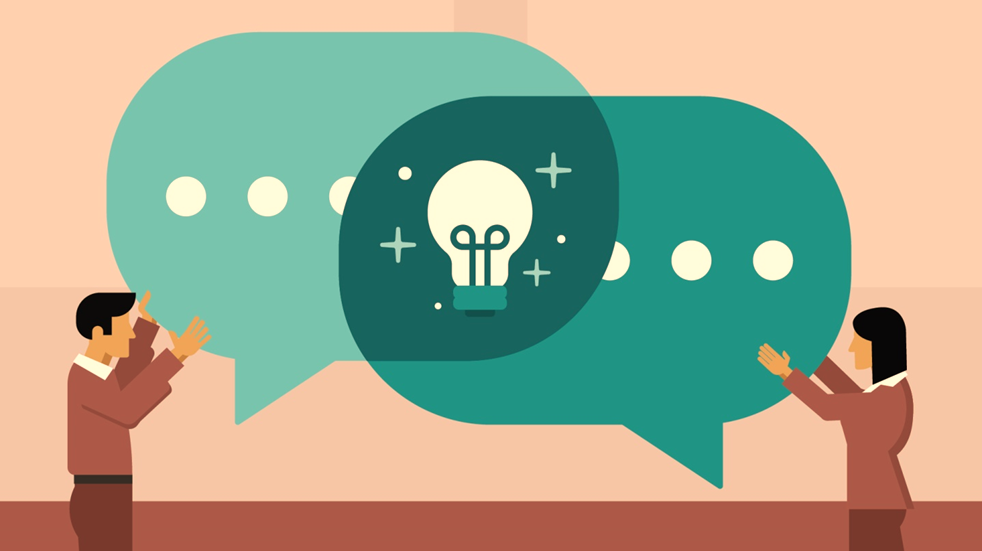 Use Organizing Statements
CHECKING COMPREHENSION
I want to be sure I was clear. Can you tell me what you understood?
We’ve talked about a lot of things today…what do you think was most important?
Can you show me which one is for hypertension?
Use Reminder Strategies
Write Things Down
Repetition
Provide all important information in writing.
Repeat important information many times.
Patients may need reminder calls the day before their appointments, and in some cases, on the day of the appointment as well.
Accommodations for Memory
Depending on severity of the impairment, consultation with family or close others may be needed.
Patients should be encouraged to write down important information and allowed time to do so.
Ask patient to repeat back important information.
Provide Breaks
Environment
Focus
Patients may need a pause or break when switching from one topic or concern to the next.
Ensure patient interaction occurs in a quiet and private area.
Focus on one topic at a time.
Accommodations for Attention
Minimize the number of providers or staff coming into and out of the room.
If patient is getting off-topic, provide redirection and cueing to return to topic at hand.
Ask patient to repeat back important information.
Remain Patient Centered
Allow Extra Time
Slow it Down
Present information at a slower rate of speed and focus on one issue at a time.
Allow time to build rapport and offer support
Allow extra time for patient to process your statements and to respond.
Accommodations for Processing Speed
Bypassing the patient by speaking only to family can be upsetting to the patient with TBI.
Encourage the patient to ask others to slow down or repeat information as needed
Allow extra time for patient identify and ask questions.
Employ and Engage with Support Staff
Onsite case management
Onsite referrals navigators
Nursing visits
Community health workers
Refer to mental health providers prepared to work with persons with TBI
Develop relationship with rehabilitation providers
Pharmacy and medication counseling
Clinical Supports
Simplify Treatment Plans
Identify and work on patient priorities
Prioritize referrals 
Simplify medication regimens and instructions 
More frequent follow-up appointments
Consider availability of supports
Clinical Supports
Additional Supports for Referrals
Does the client know why (and value potential outcome)?
Does the client have a plan for how they would remember the appointment?
Does the client have a plan for transportation?
Does the client have a plan to remember and attend the appointment?
Does the client understand potential preparation for the appointment?
Clinical Supports
Universal Precautions – An Accessible Environment
Simplifying and clarifying procedures

Providing quiet areas 

Using environmental cues as reminders and for way-finding
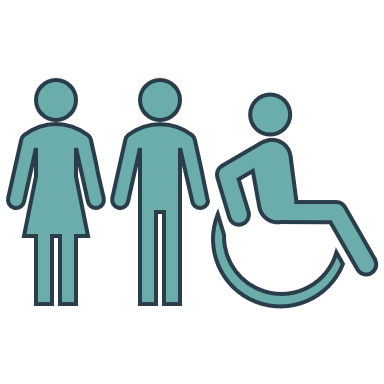 Universal Precautions – An Accessible Environment
Coordinated and team-based care

How to reach providers to ask questions after appointments

Consistency in providers and clarity of roles
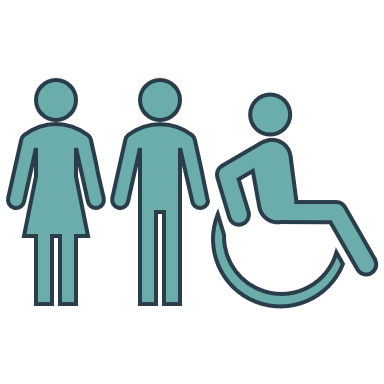 Universal Precautions – An Accessible Environment
Assess for social determinants of health which may be barriers to managing health care

Have a plan to connect patients with needed support services
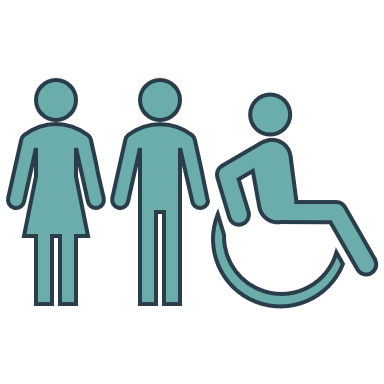 Universal Precautions – An Accessible Environment
Address literacy and health literacy

Ensure all hand-outs and written information follow low literacy guidelines

Be aware of neurological and visual conditions impacting reading and/or need for glasses
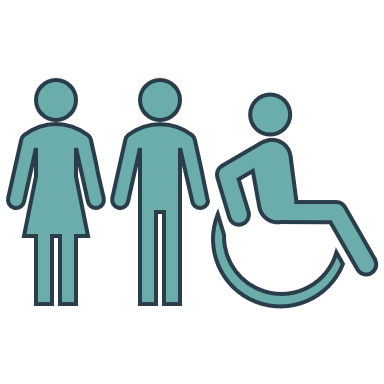 Universal Precautions – An Accessible Environment
Provide training to all providers and staff regarding health literacy and literacy

Ensure all hand-outs are available in patient and family’s preferred language

Consider completing literacy screenings
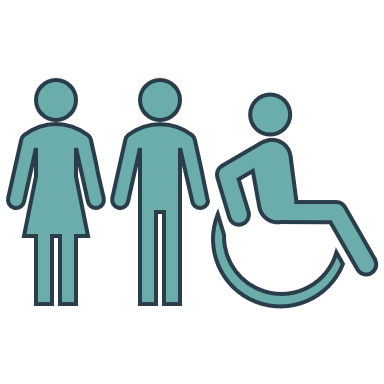 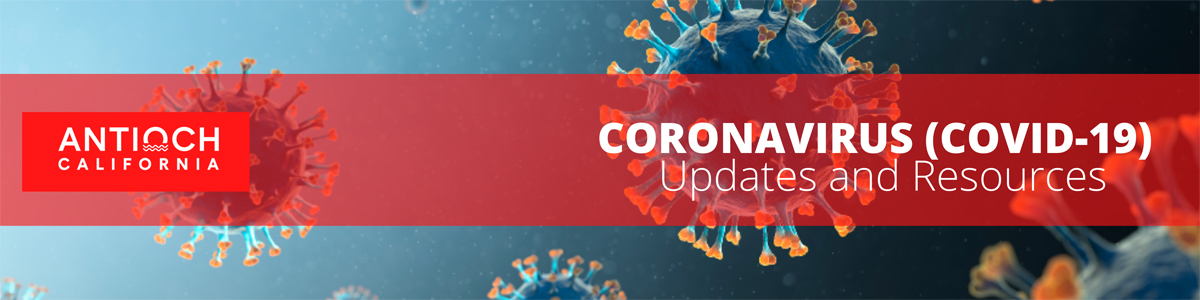 COVID-19 PrecautionsTelemedicine & Access to Care
Discussion and Questions
Caitlin Synovec
Dr.  Amber Richert
National Health Care for the Homeless Council
Johns Hopkins Community Physicians
QUESTIONS & DISCUSSION
Resources
HELPS Brain Injury Screening Tool:                                                                                  https://abitoolkit.ca/assets/images/HELPS-tool.pdfOSU TBI Forms and Related Documents:                                                                       https://wexnermedical.osu.edu/neurological-institute/departments-and-centers/research-centers/ohio-valley-center-for-brain-injury-prevention-and-rehabilitation/osu-tbi-id 
https://www.brainline.org/sites/default/files/TBI-Screening_v2.pdf
RBANS                                                                                        https://www.pearsonassessments.com/store/usassessments/en/Store/Professional-Assessments/Cognition-%26-Neuro/Repeatable-Battery-for-the-Assessment-of-Neuropsychological-Status-Update/p/100000726.html?tab=product-details
Brainline Resource Page – Resources for practitioners, families, and individuals with brain injury                    www.brainline.org 
National Health Care for the Homeless Council Adapted Clinical Guidelines on the Diagnosis and Treatment of TBI for Unstably Housed Patients:                                                                                                                          https://nhchc.org/clinical-practice/adapted-clinical-guidelines